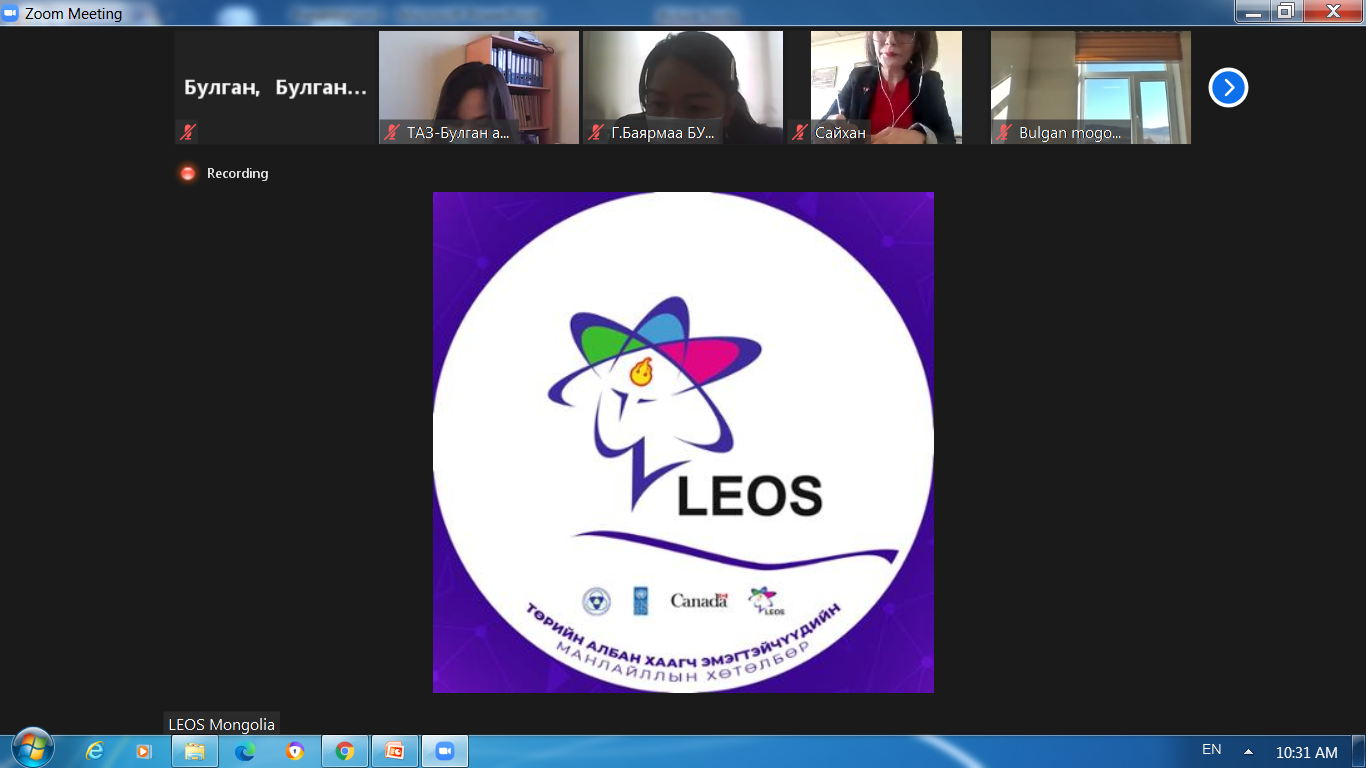 МОТИВАЦИ
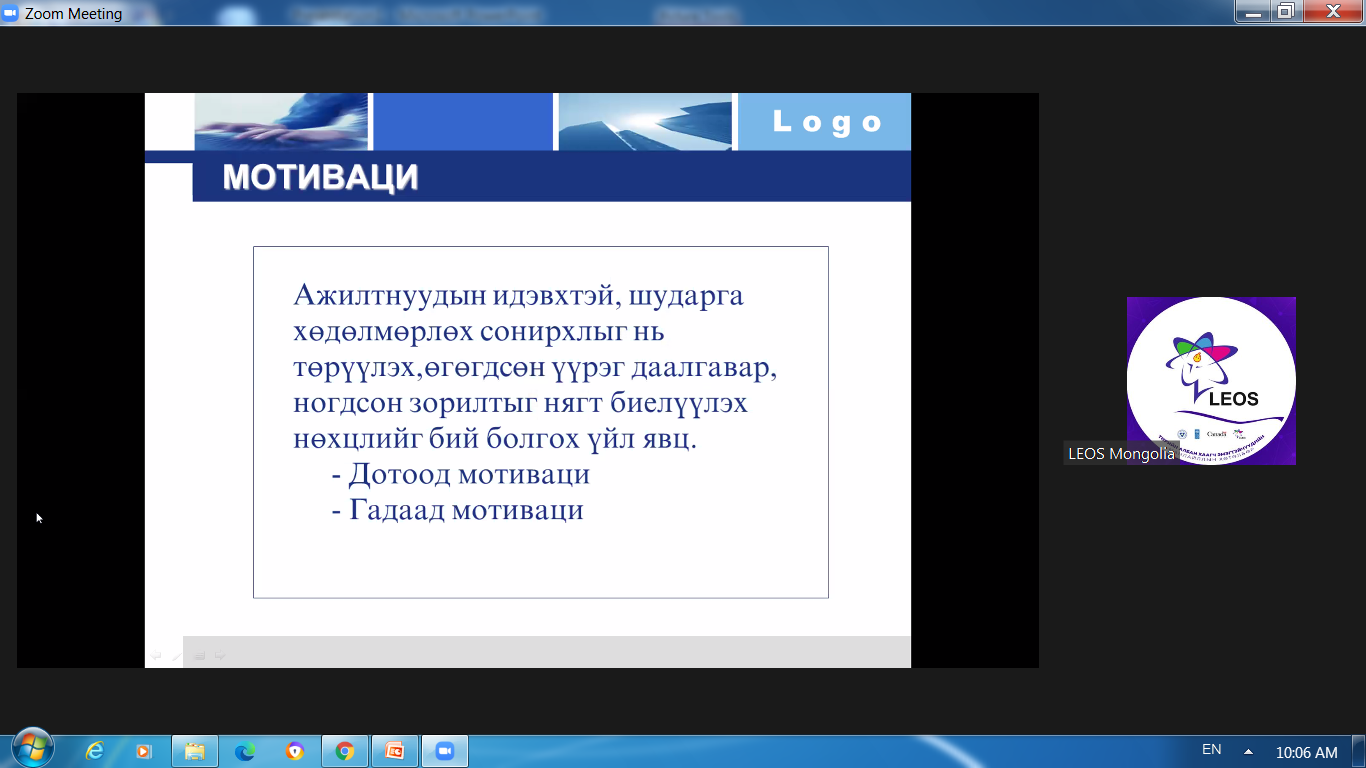 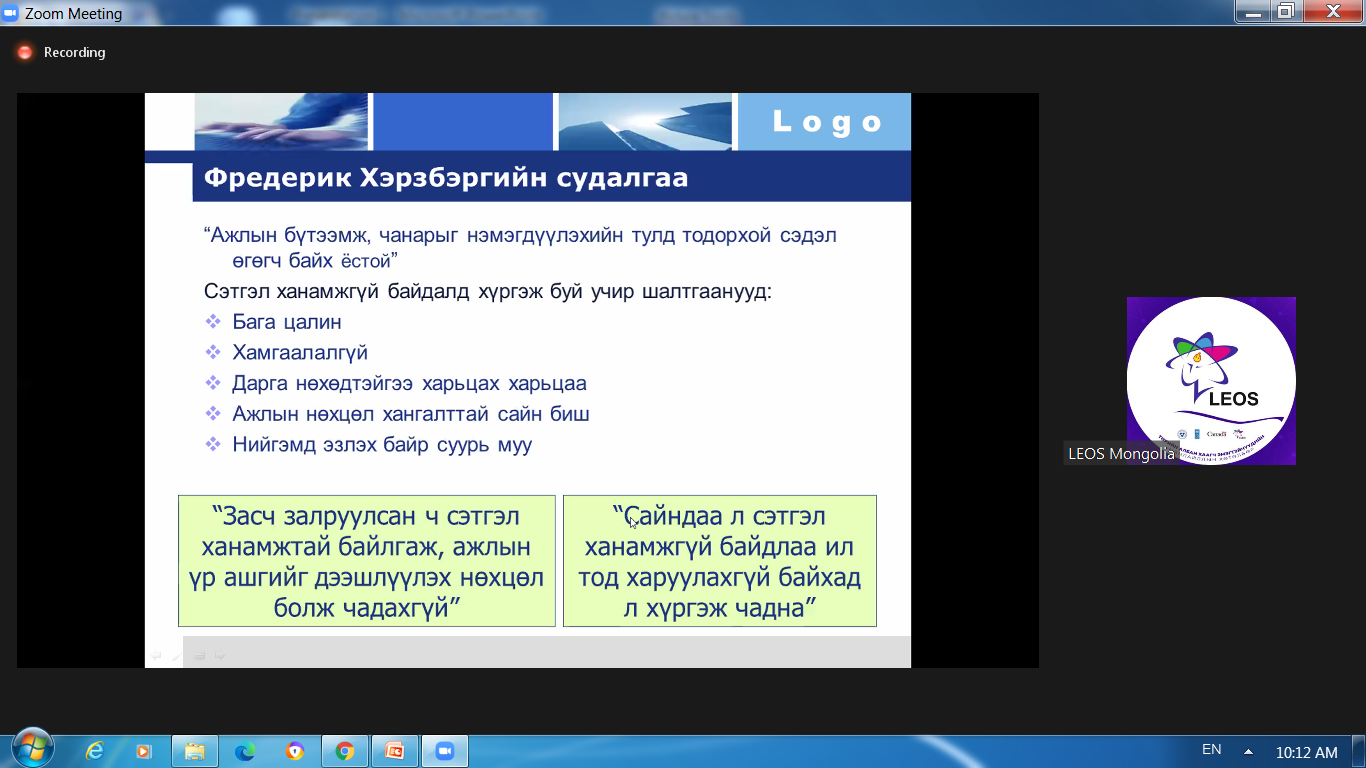 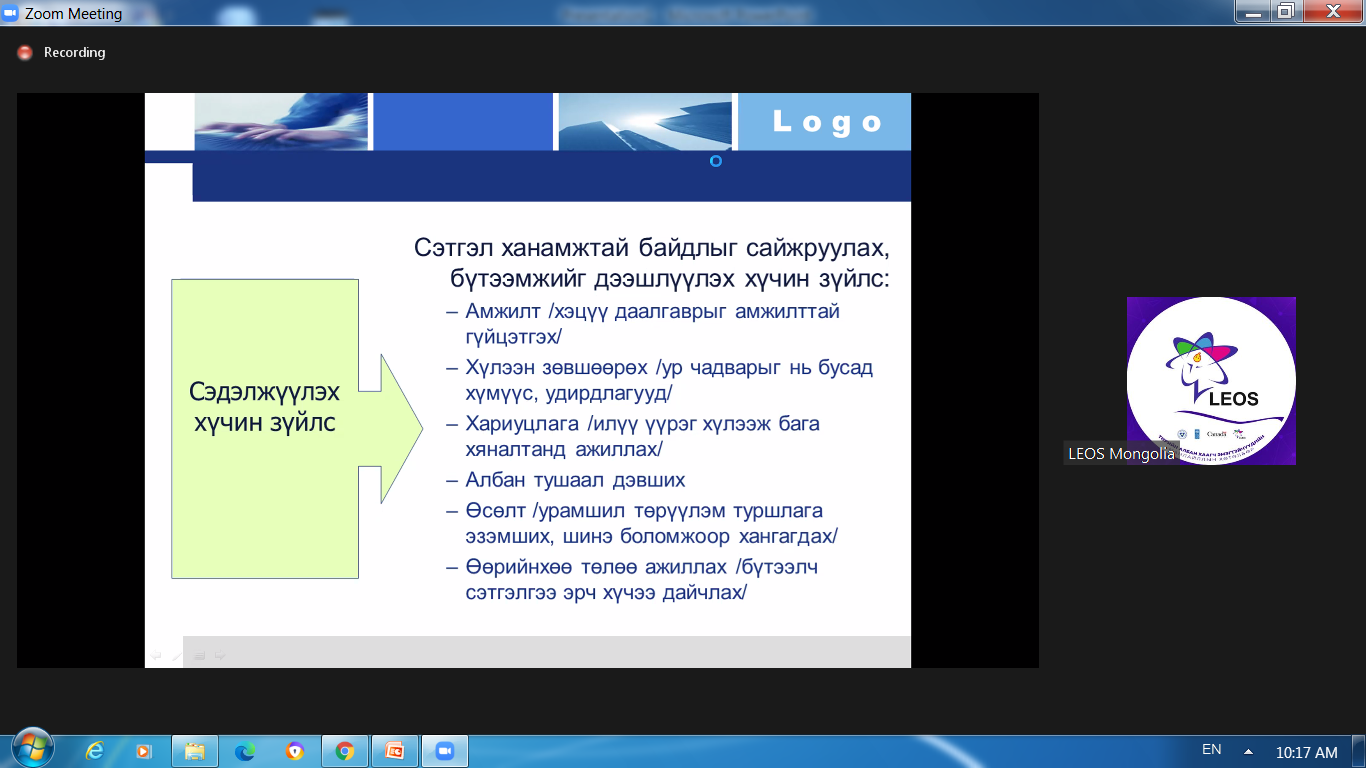 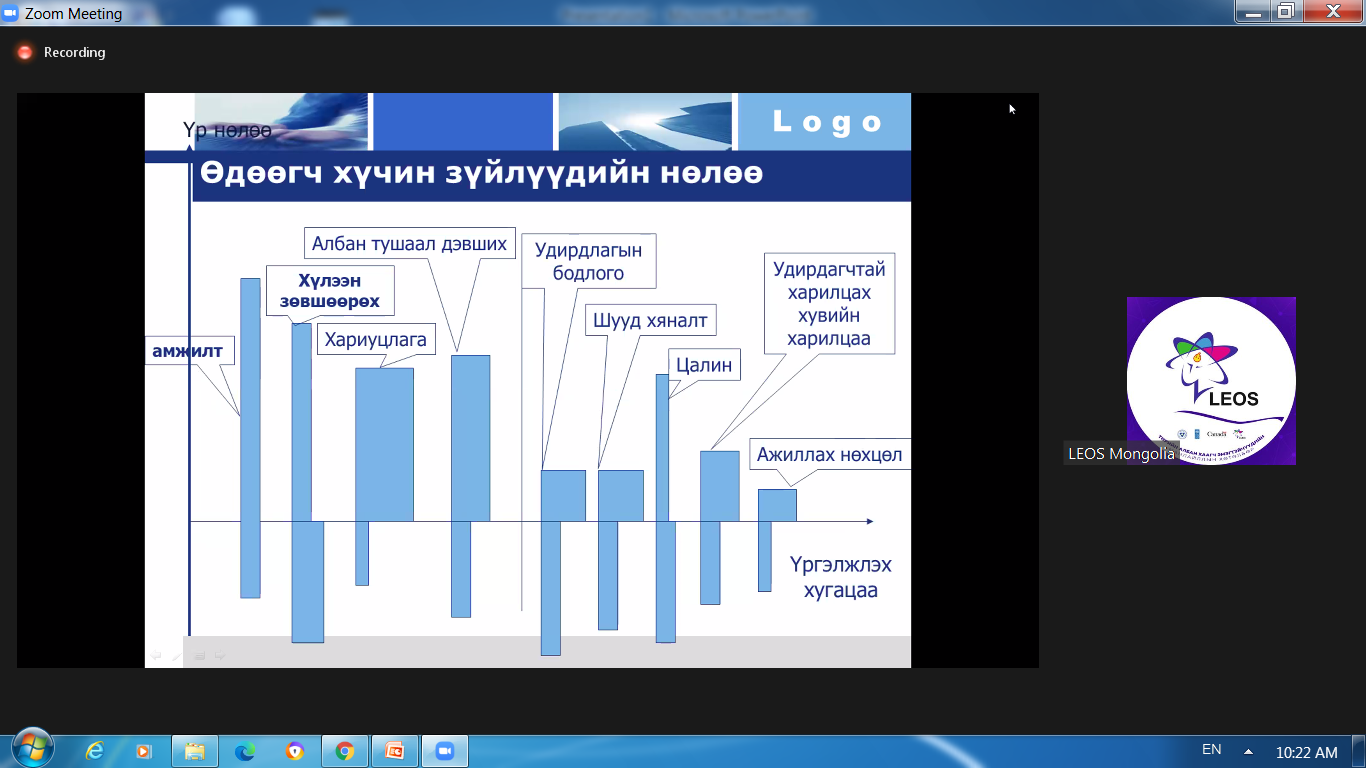 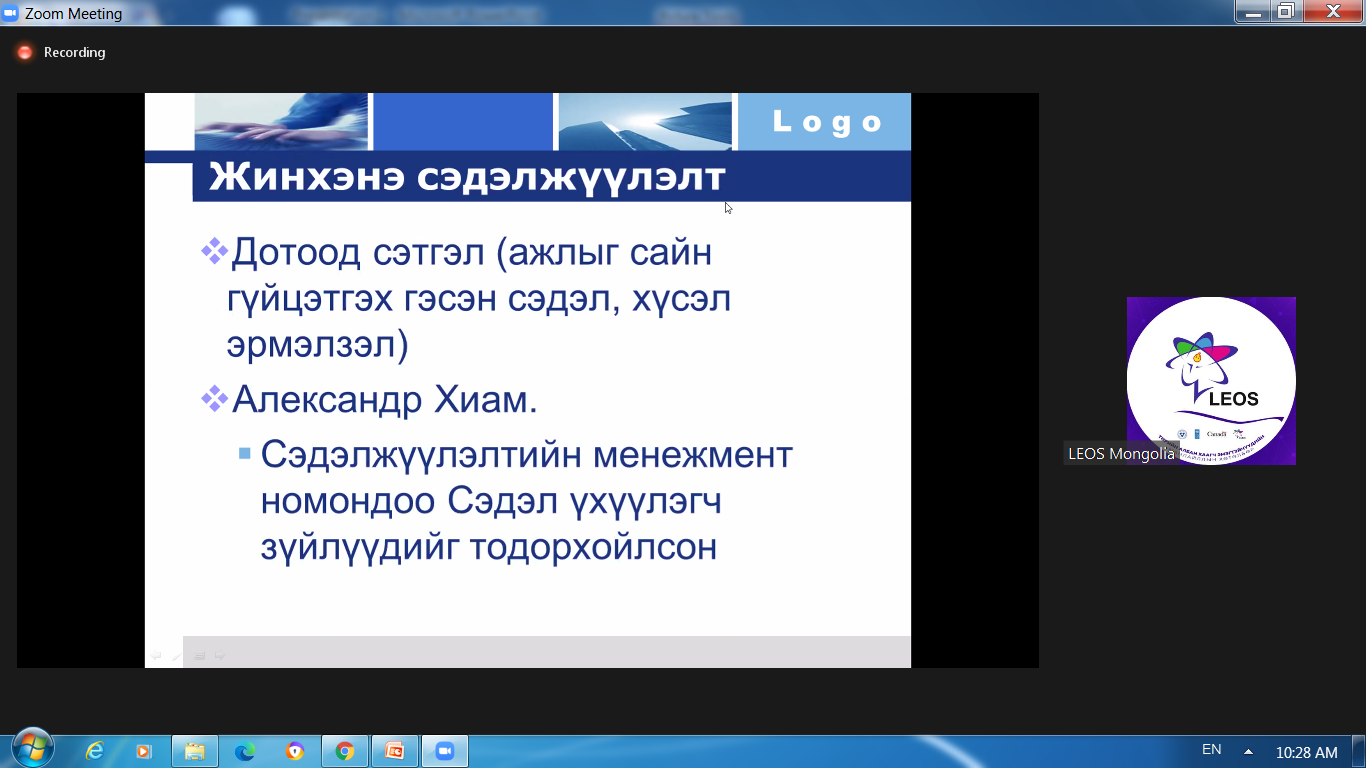 Таны ажлын байранд сэдэвжүүлэгч хүчин зүйл юу байдаг вэ.

Сэдэл үхүүлэгч хүчин зүйл юу байдаг вэ
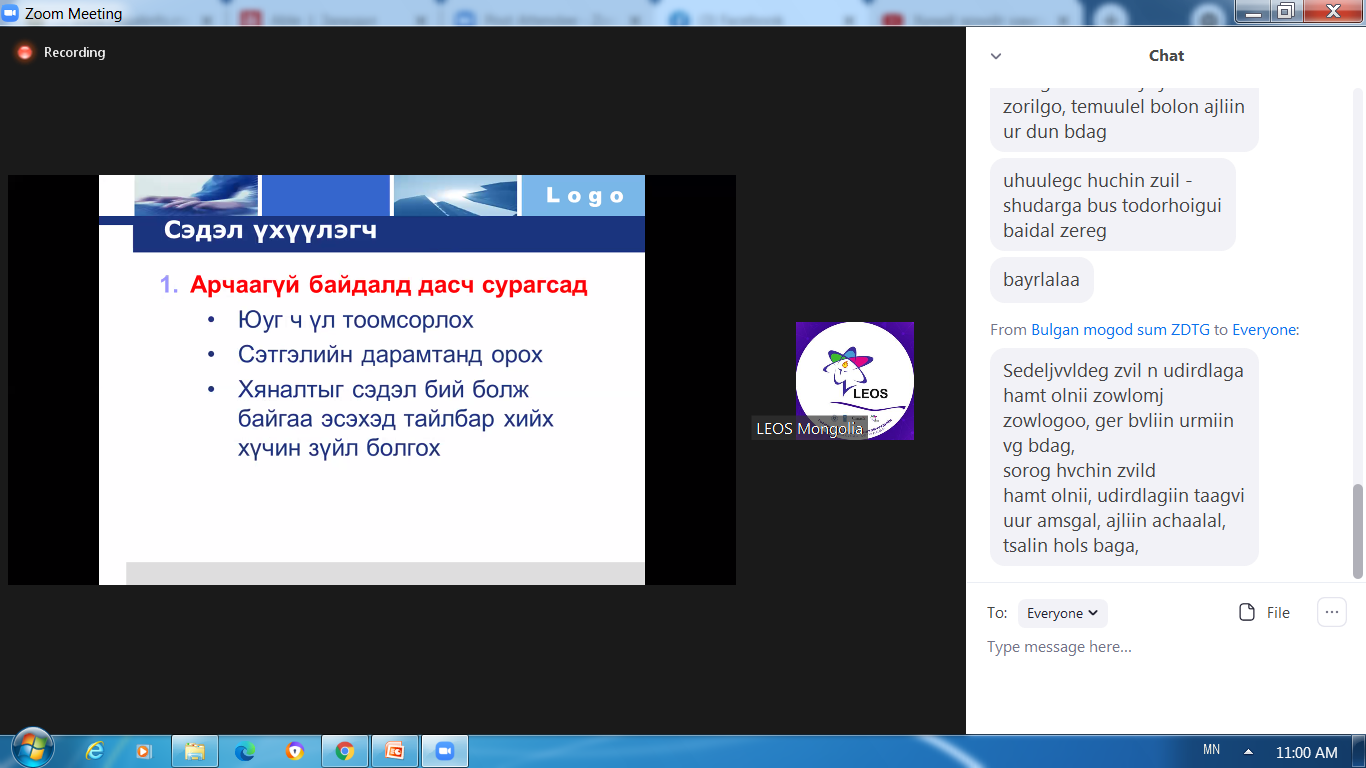 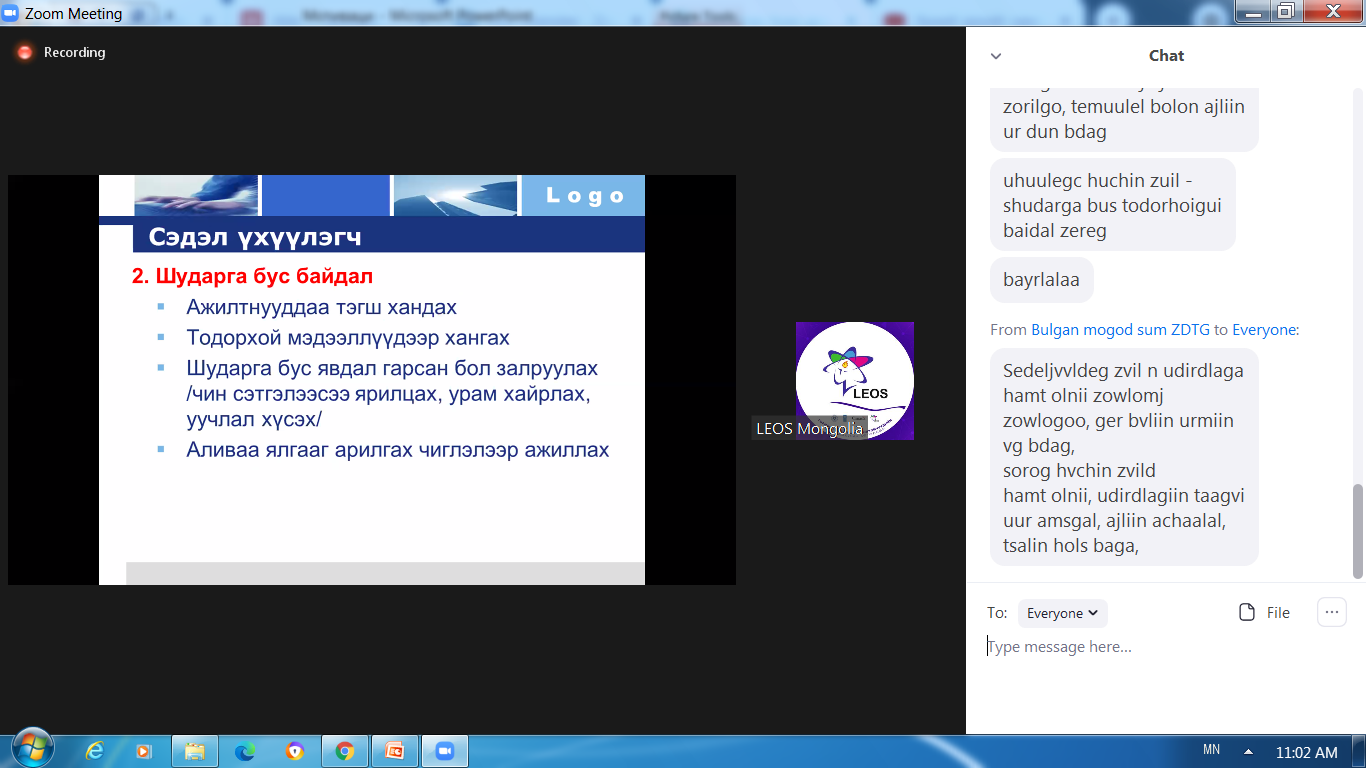 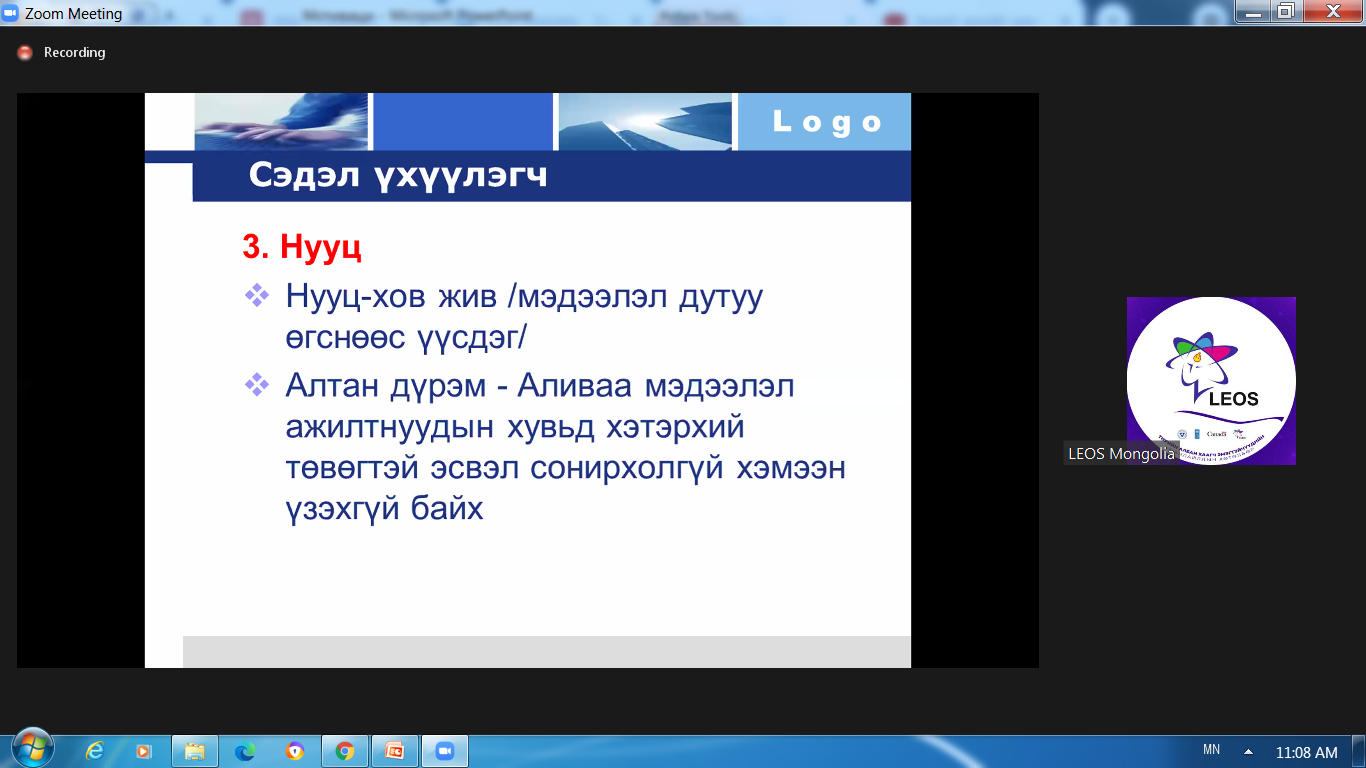 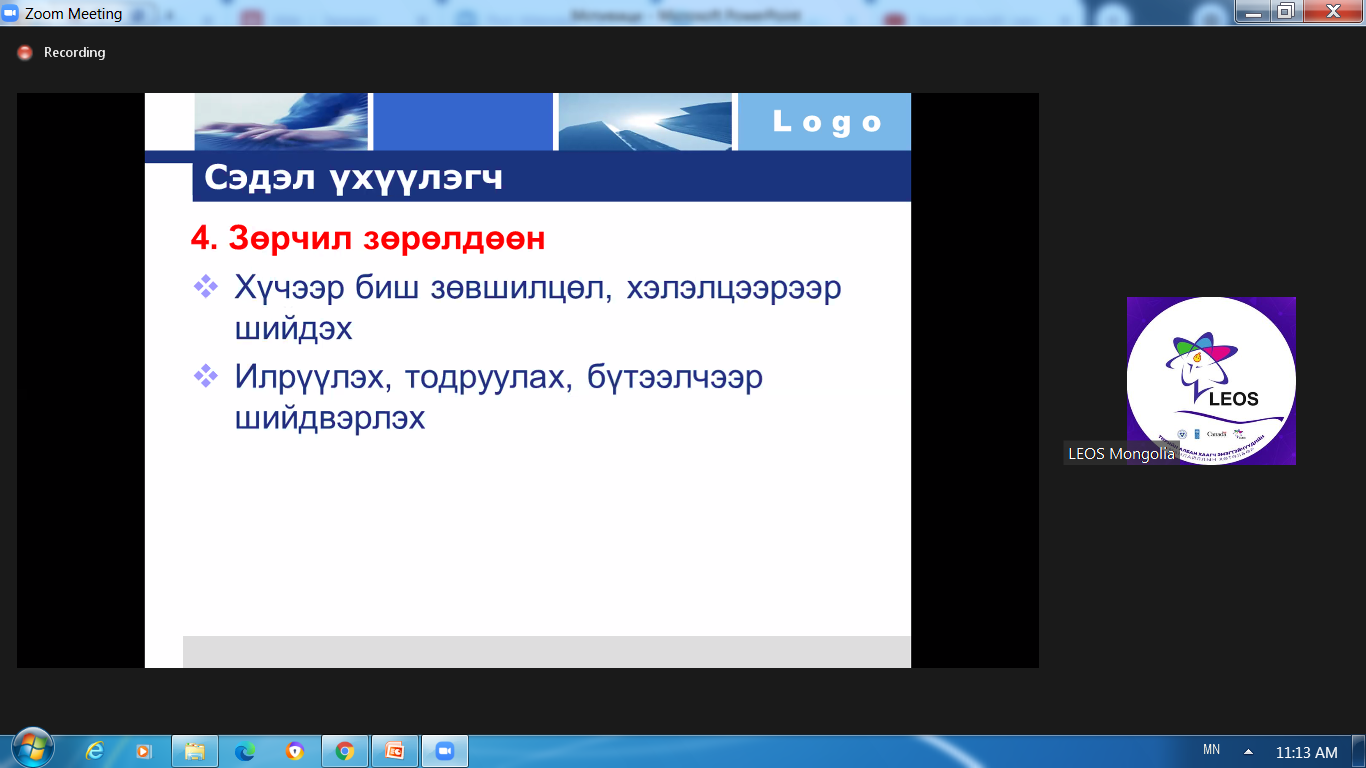 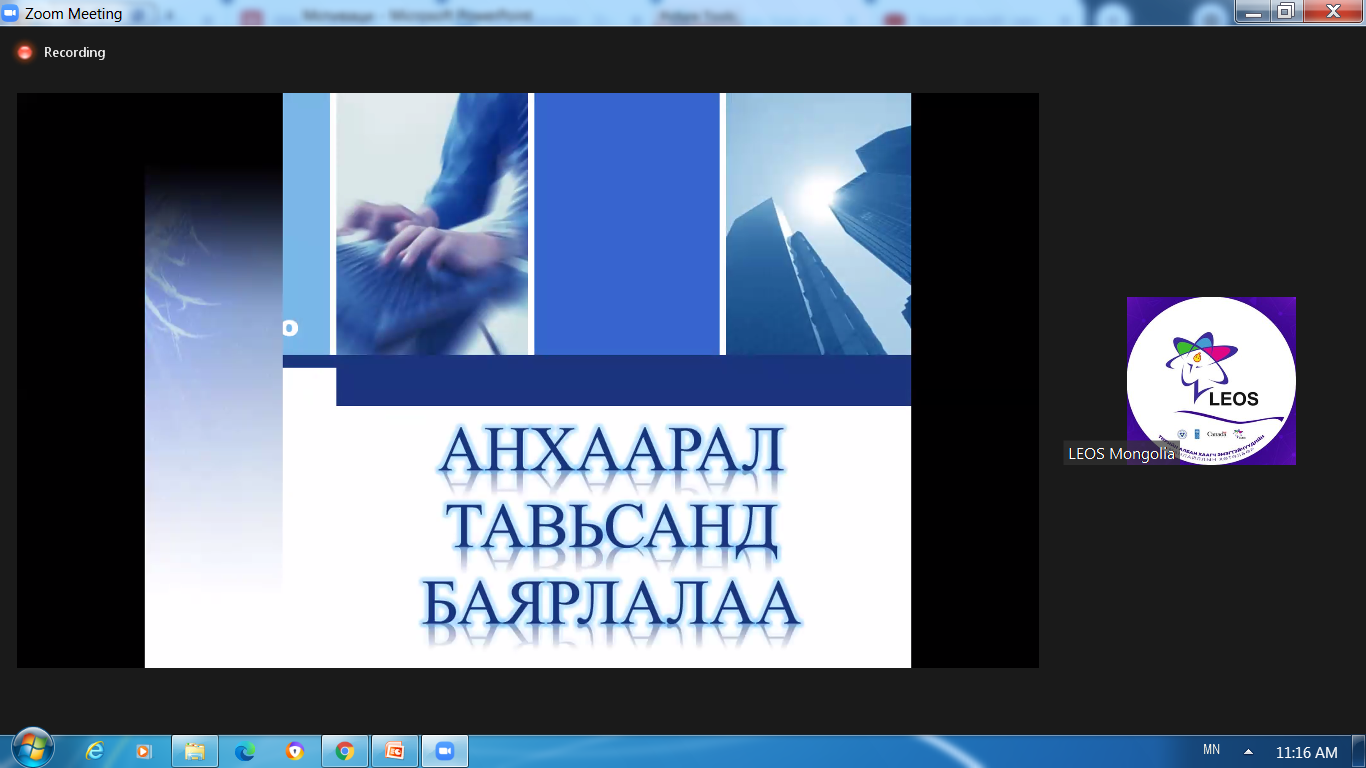